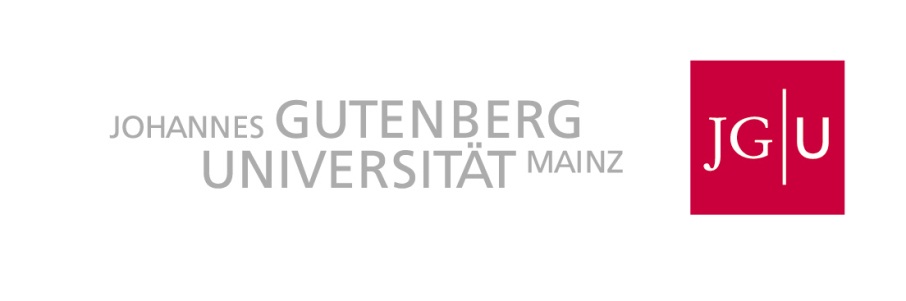 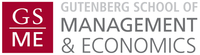 Volkswirtschaftslehre studieren
Prof. Dr. Klaus Wälde

www.macro.economics.uni-mainz.de
https://www.facebook.com/ChairInMacroeconomics
Mai 2015
Gustav-Stresemann-Wirtschaftsschule
Berufsoberschule und Berufliches Gymnasium
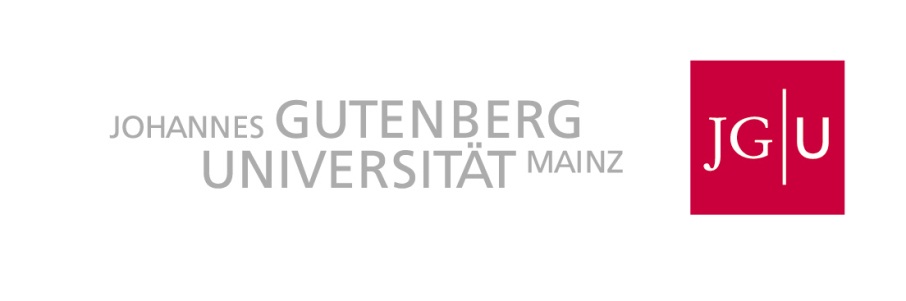 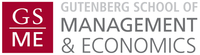 1) Das Studium
Volkswirtschaftslehre studieren?
Gute Entscheidung!
Breites Studium der Wirtschaftswissenschaften
Feste Struktur in den ersten zwei Jahren
Wahlmöglichkeit im 3. Jahr  siehe Extrafolie
Ausgezeichnete Ausbildung
Volks- und wirtschaftswissenschaftliche Fragen
Die Welt und das Leben
Ausgezeichnete berufliche Perspektiven
Privatwirtschaft
Öffentliche Einrichtungen
Internationale Organisationen
Wissenschaft
Volkswirtschaftslehre studieren
Klaus Wälde
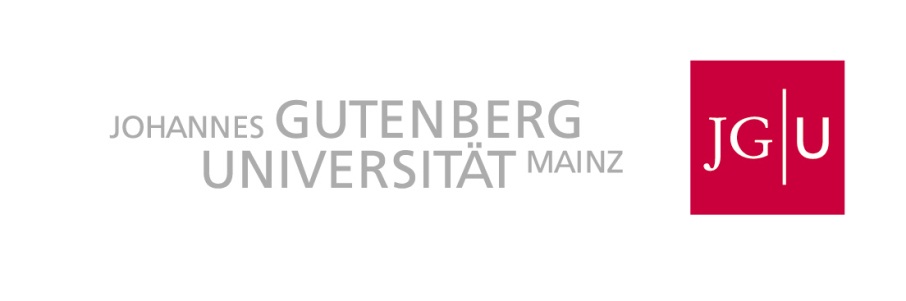 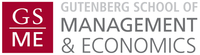 2) Was ist Volkswirtschaftslehre?
Viel mehr als man denkt …
Die klassischen Themen
Die Handygebühren im Ausland (Mikro)
Der Benzinpreis an der Tankstelle (Mikro)
Armut und Reichtum in der Welt (Makro und Außenwirtschaftslehre) 
Die „Griechenlandkrise“ (Makro)
Besteuerung und Gerechtigkeit (Finanzwissenschaft)
Arbeitslosigkeit und „working poor“ (Arbeitsmarktökonomik)
Aber auch …
Globale Erwärmung (Umweltökonomik)
Wie verhält sich der Mensch? (Entscheidungstheorie)
Ökonomie und Psychologie (Verhaltensökonomik)
Familien, Partnerschaften, Scheidung (Mikro)
Wie funktionieren Wahlkämpfe und Wahlen (Politische Ökonomik)
… vieles mehr …
Volkswirtschaftslehre studieren
Klaus Wälde
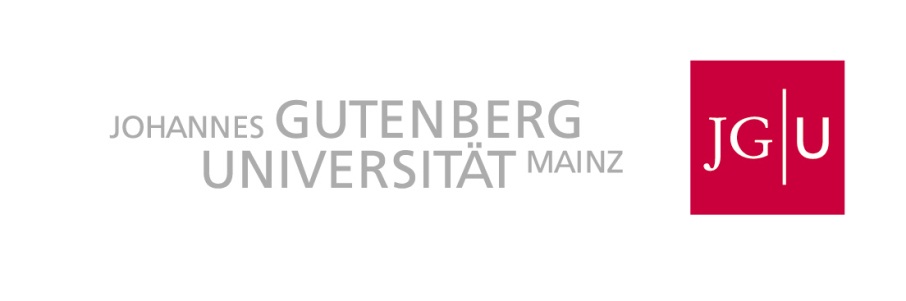 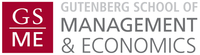 2) Beispiele
Die Struktur einer Bachelorveranstaltung am Beispiel von Makroökonomik I
Themen (Beispiele)
Die Finanzmarktkrise
Globale Erwärmung
Hartz Reformen und Hartz IV
Arbeitslosigkeit in Deutschland
Analysen zum Arbeitsmarkt
Ein wissenschaftlicher Vortrag (mit der Struktur der Hartz IV Reform)
Fortgeschrittene Veranstaltung (z.B. Makro II)
Werbung und „freie“ Entscheidung
Stress und Stressbewältigung
siehe Extrafolien
Volkswirtschaftslehre studieren
Klaus Wälde
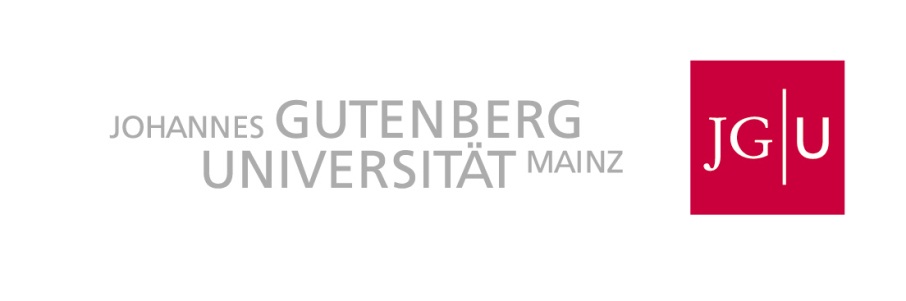 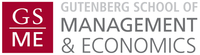 Vielen Dank für Ihre Aufmerksamkeit
Volkswirtschaftslehre studieren
Klaus Wälde